UF05-Critical Thinking
WEEK 8 – PART 8b
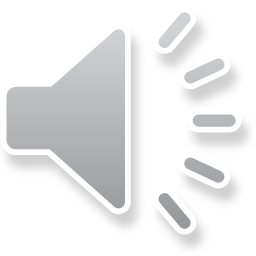 Aims: Lecture 8beek 1 Aims
To explore what an assumption is
To investigate how assumptions link to flawed arguments
To explore examples of flawed arguments
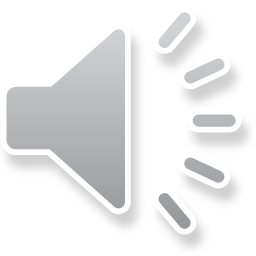 Final Exam Countdown
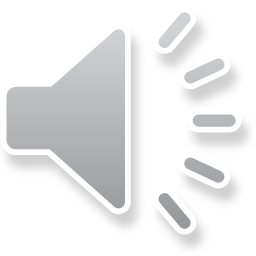 Making Assumptions: Introduction1 Aims
What is an assumption?
Consider how making assumptions could connect to flawed arguments.
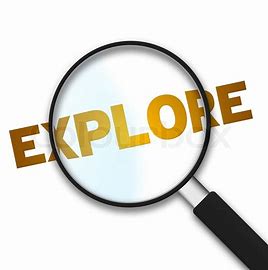 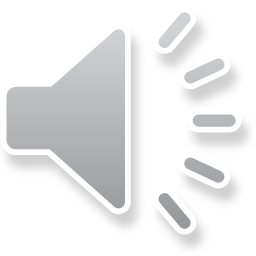 Making Assumptions Introduction1 Aims
What is an assumption?
Information that is accepted as true or certain without valid proof
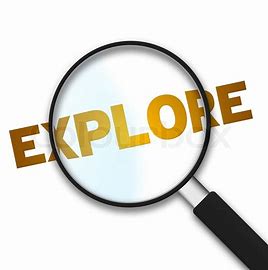 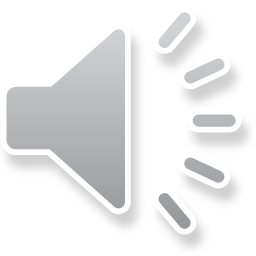 Making Assumptions Introduction1 Aims
2. Consider how making assumptions could connect to flawed arguments.

Well-structured argument:

A conclusion or clear position
Premises or reasons
Clear connection between the position and the reasons
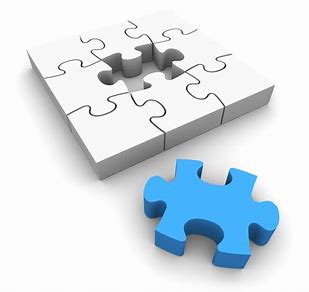 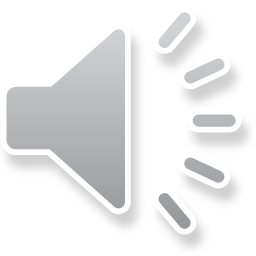 Making Assumptions Introduction1 Aims
2. Consider how making assumptions could connect to flawed arguments.

Three Missing Pieces to an Argument

Implied conclusions
Unstated premises
Missing connections
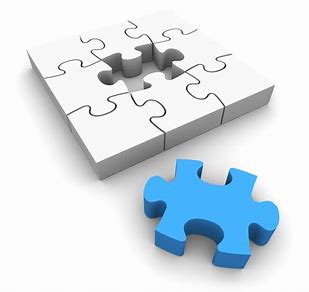 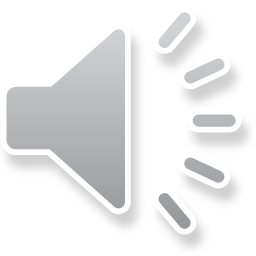 Flawed Arguments: Implied Conclusions
Conclusions could be implied because …
of lack of clarity on behalf of the speaker/writer
it is assumed as obvious information

Implied conclusions force the listener/reader
- to assume a possible conclusion
- possibly misunderstand the main point of what was said
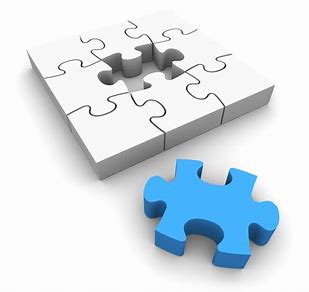 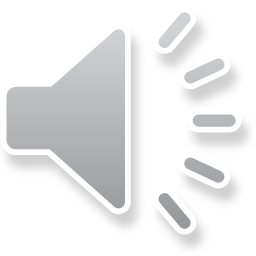 Flawed Arguments: Implied Conclusions
Premise						
 Premise
X   Conclusion

P:  I missed class and have not been in contact with my group project group.

P: Today is the presentation day.

Implied conclusion?
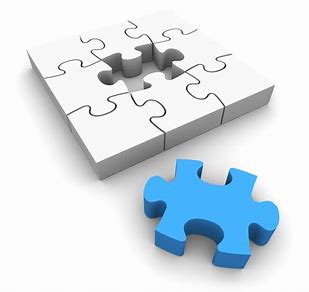 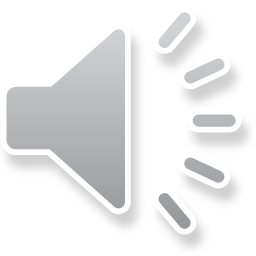 Flawed Arguments: Implied Conclusions
Premise						
 Premise
X   Conclusion

P:  I missed class and have not been in contact with my group project group.

P: Today is the presentation day.

Implied conclusion? + I will contact them early before class to see how I can help
	                        - I will rely on them to do the presentation w/out me
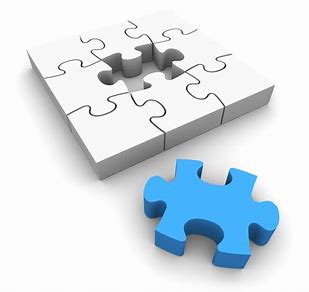 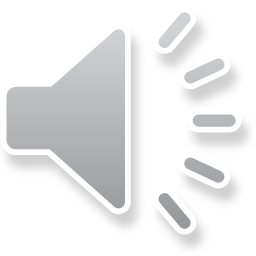 Flawed Arguments: Implied Conclusions
Premise						
 Premise
X   Conclusion

P:  I stayed up late working on my assignment.

P:  I slept through my alarm and woke up late.

Implied conclusion?
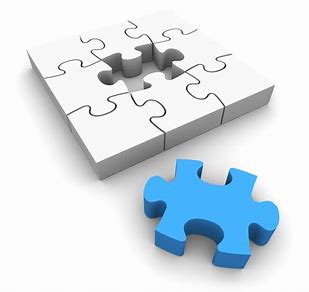 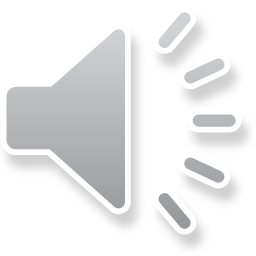 Flawed Arguments: Implied Conclusions
Premise						
 Premise
X   Conclusion

P:  I stayed up late working on my assignment.

P:  I slept through my alarm and woke up very late.

Implied conclusion? + I decided to check my assignment and submit it straightaway.
	                        - I missed the submission deadline.
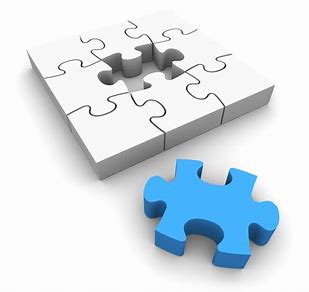 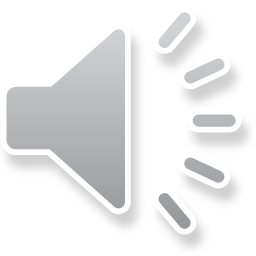 Flawed Arguments: Unstated premises
Premises could be unstated because …
of lack of clarity on behalf of the speaker/writer
it is assumed as obvious information

Unstated premises force the listener/reader
- to assume possible reasons
- possibly misunderstand what was said
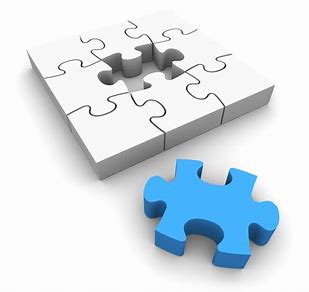 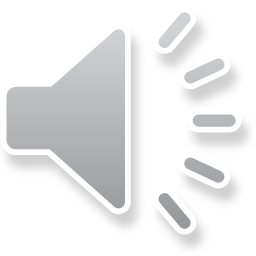 Flawed Arguments: Missing premises/reasons
X   Premise						
X   Premise
Conclusion

P: ?		Missing premises?
P: ?
Conclusion: I must start studying for my exams.
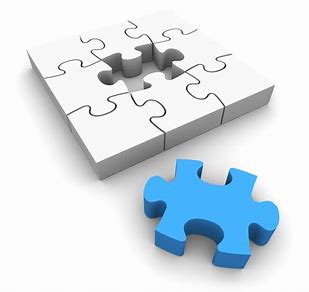 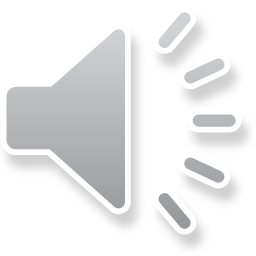 Flawed Arguments: Missing premises/reasons
X   Premise						
X   Premise
Conclusion

P: + I want to time manage my time effectively and get ahead.
P: -  I am worried about failing the module.

Conclusion: I must start studying for my exams.
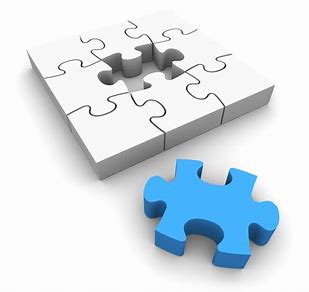 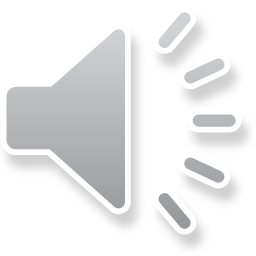 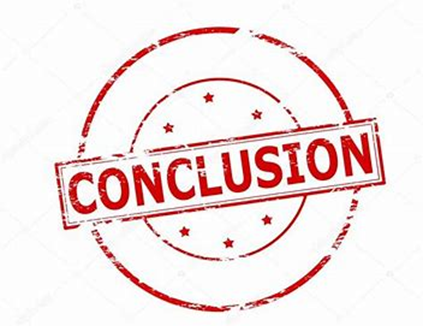 Conclusions
Arguments can be considered flawed if the conclusion or premises are missing.
When vital pieces of an argument are missing, assumptions need to be made based on the evidence at hand.
It is likely that misunderstandings follow as a result.
It is important to question if the point was made clearly or am I assuming a premise or conclusion in this case?
It is good practice to check understanding if there is uncertainty.
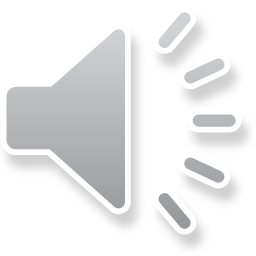 Summary
We have ….
explored what an assumption is
investigated how assumptions link to flawed arguments
explored examples of flawed arguments
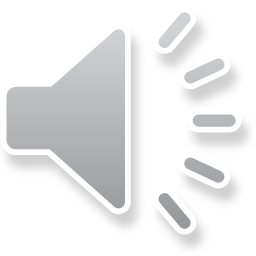 Thank you!
Next Lecture: Week 8 Part 8c
UF05-Critical Thinking
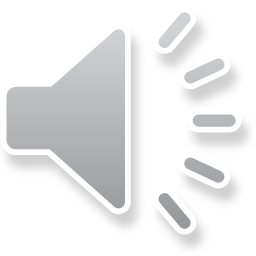